«Бюджет для граждан» к решению Совета Фурмановского городского поселения от 29.04.2021  17 «Об утверждении отчета об исполнении бюджета Фурмановского городского поселения за 2020 год»
Фурмановское городское поселение
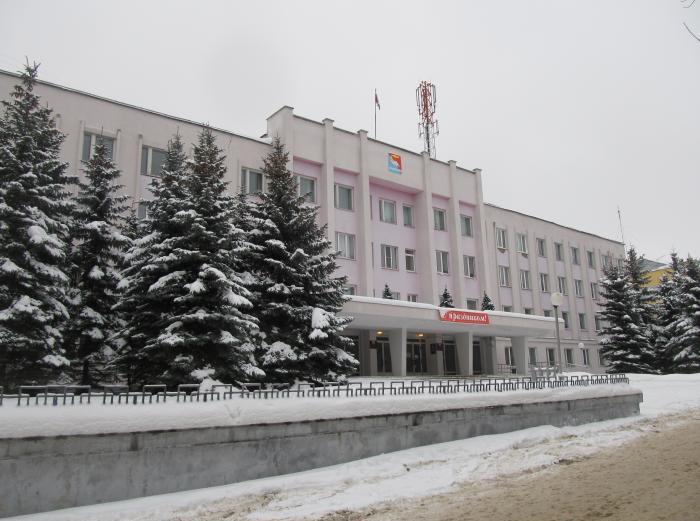 Уважаемые жители Фурмановского городского поселения!
Одна из основных целей бюджетной политики – обеспечение прозрачности, открытости и доступности бюджетного процесса для населения. Инструментом реализации этой цели является «Бюджет для граждан». 

«Бюджет для граждан» - это аналитический материал, разрабатываемый в целях ознакомления граждан с основными целями, задачами и приоритетными направлениями бюджетной политики Фурмановского муниципального района, планируемыми и достигнутыми результатами использования бюджетных ассигнований.

Надеемся, что представление бюджета в понятной и доступной форме повысит уровень общественного участия жителей в бюджетном процессе Фурмановского муниципального района. Возможность влияния граждан на состав бюджета – участие в публичных слушаниях по вопросам планирования и исполнения бюджета.

«Бюджет для граждан» подготовлен финансовым управлением администрации Фурмановского муниципального района.

Место нахождения: Ивановская область, город Фурманов, ул. Социалистическая, д. 15
Телефон: (49341) 2-18-15, 2-00-22
Факс (49341)  2-00-22
Адрес электронной почты fofurmanov@mail.ru
Фурмановское городское поселение
Фурмановское городское поселение – муниципальное образование в составе Фурмановского муниципального района Ивановской области.
Административный центр – город Фурманов.
Фурмановское городское поселение на карте Фурмановского муниципального района
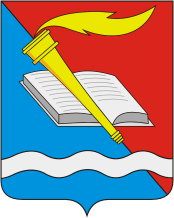 Основные понятия и термины
Бюджет - это форма образования и расходования денежных средств, предназначенных для финансового обеспечения задач и функций государства и местного самоуправления.
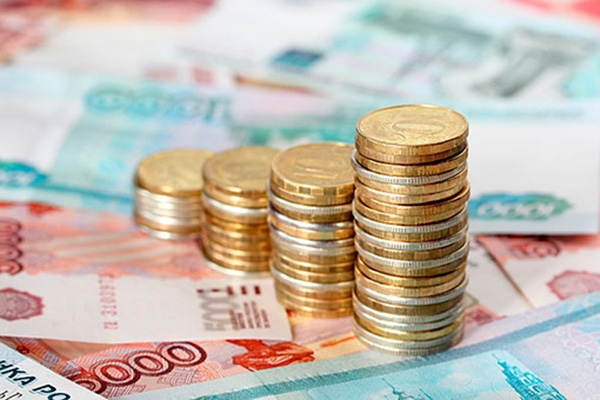 Бюджетный процесс в Фурмановского городском поселении
Утверждение бюджета
Исполнение бюджета
Формирование отчета об исполнении бюджета
Бюджетный процесс - деятельность органов местного самоуправления и иных участников по составлению, рассмотрению, утверждению и исполнению местного бюджета, а также по контролю за его исполнением.
Рассмотрение бюджета
Муниципальный финансовый контроль
Составление бюджета
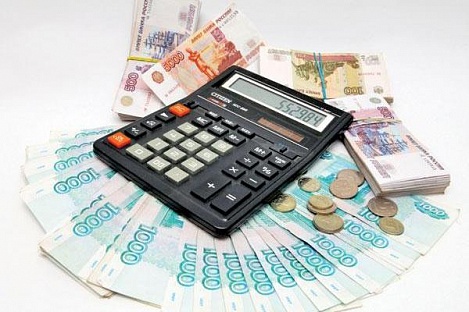 Основные понятия и термины
Исполнение бюджета – это этап бюджетного процесса, который начинается с момента утверждения решения о бюджете на очередной финансовый год и плановый период и продолжается в течение финансового года  
Исполнение бюджета по доходам – обеспечение полного и своевременного поступления в бюджет налогов, сборов, доходов от использования имущества и других обязательных платежей, в соответствии с утвержденными бюджетными назначениями
Исполнение бюджета по расходам – обеспечение последовательного финансирования мероприятий, предусмотренных решением о бюджете, в пределах утвержденных бюджетных ассигнований с целью исполнения принятых расходных обязательств  
Профицит бюджета – превышение доходов над расходами. При превышении доходов над расходами принимается решение  как их использовать (например, накапливать резервы, остатки, погашать долг)
Дефицит бюджета – превышение расходов над доходами. При превышении расходов над доходами принимается решение об источниках покрытия дефицита (например, использовать имеющиеся накопления, остатки, взять в долг)
Кредиторская задолженность - суммы денежных средств муниципального образования, подлежащие уплате соответствующим юридическим или физическим лицам.
Дебиторская задолженность - суммы денежных средств (долгов), причитающихся муниципальному образованию, от юридических или физических лиц в итоге хозяйственных взаимоотношений с ними.
Бюджетный процесс завершается составлением и утверждением отчета об исполнении бюджета
Отчет об исполнении городского бюджета составляет финансовое управление администрации Фурмановского муниципального района
Годовой отчет об исполнении городского бюджета до его рассмотрения Советом Фурмановского городского поселения подлежит внешней проверке
Внешняя проверка годового отчета об исполнении городского бюджета осуществляется Контрольно-счетной комиссией Фурмановского муниципального района
Администрация Фурмановского муниципального района представляет отчет об исполнении городского бюджета для подготовки заключения на него не позднее 1 апреля текущего года. Подготовка заключения на годовой отчет об исполнении местного бюджета проводится в срок, не превышающий один месяц.
Годовой отчет об исполнении городского бюджета представляется в Совет Фурмановского городского поселения не позднее 1 мая текущего года.
По отчету об исполнении городского бюджета  в соответствии с действующим законодательством проводятся публичные слушания.
Сведения о прогнозируемых и фактических значениях социально – экономического развития Фурмановского городского поселения
В тысячах рублей
Уровень долговой нагрузки
Муниципальный долг Фурмановского городского поселения на начало и конец 2020 года отсутствовал, также не планировалось осуществление расходов по обслуживанию муниципального долга.
Бюджет Фурмановского городского поселения
В тысячах рублей
Сведения о фактических поступлениях доходов по видам доходов в сравнении с утвержденными значениями
Сведения о фактических поступлениях доходов по видам доходов в сравнении с утвержденными значениями
Расходы бюджета Фурмановского городского поселения
Куда расходуются средства бюджета?
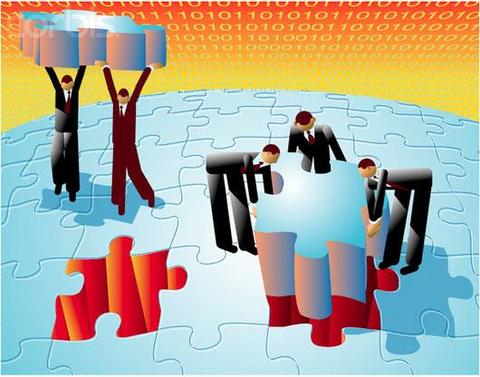 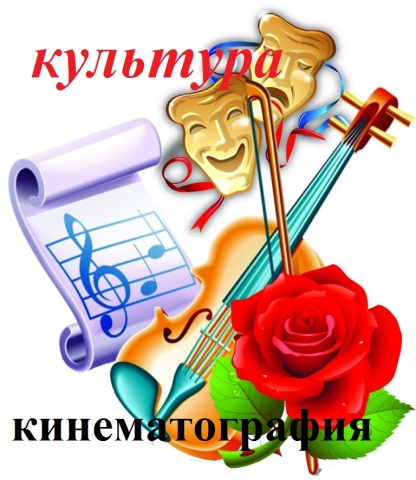 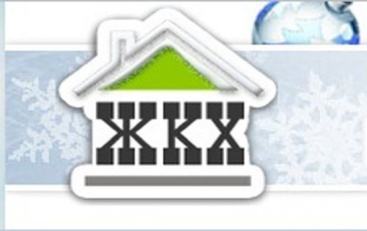 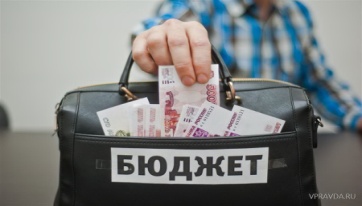 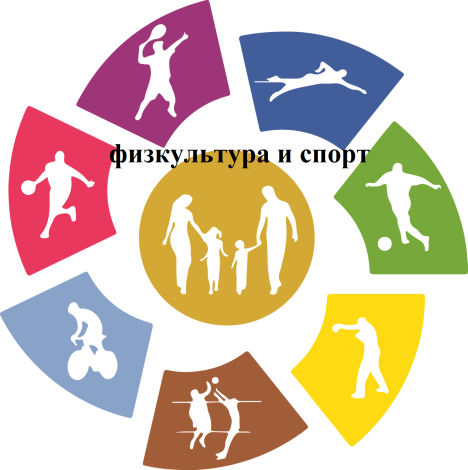 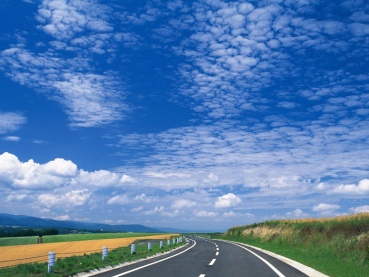 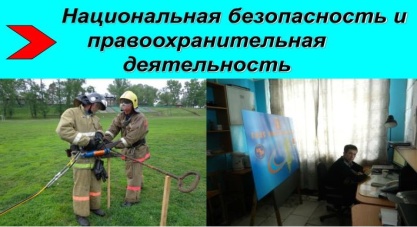 Расходы по разделам и подразделам классификации расходов бюджета
В тысячах рублей
Расходы по разделам и подразделам классификации расходов бюджета
Общегосударственные вопросы
В тысячах рублей
Национальная безопасность и правоохранительная деятельность
Расходы по разделам и подразделам классификации расходов бюджета
Национальная экономика
Жилищно-коммунальное хозяйство
В тысячах рублей
Расходы по разделам и подразделам классификации расходов бюджета
В тысячах рублей
Образование
Культура и кинематография
Расходы по разделам и подразделам классификации расходов бюджета
Физическая культура и спорт
В тысячах рублей
Муниципальные программы
Муниципальная программа «Развитие культуры Фурмановского муниципального района»
Исполнение целевых индикаторов (показателей)  программы
Муниципальная программа «Забота и поддержка»
Исполнение целевых индикаторов (показателей) реализации муниципальной программы
Муниципальная программа «Совершенствование местного самоуправления Фурмановского муниципального района»
Целями реализации муниципальной программы в части бюджета Фурмановского городского поселения является повышение эффективности и результатов в сфере социально-экономического развития и эффективной реализации полномочий администрации Фурмановского муниципального района, обеспечение деятельности администрации Фурмановского муниципального района в сфере охраны труда на базе муниципального бюджетного учреждения «Управление административными зданиями и автохозяйством»
Муниципальная программа «Безопасный район»
Исполнение целевых индикаторов (показателей) реализации муниципальной программы
Муниципальная программа «Обеспечение доступным и комфортным жильем населения Фурмановского муниципального района»
Исполнение целевых индикаторов (показателей) реализации муниципальной программы
Муниципальная программа «Развитие транспортной системы Фурмановского муниципального района»
Исполнение целевых индикаторов (показателей) реализации муниципальной программы
Муниципальная программа «Благоустройство Фурмановского муниципального района»
Исполнение целевых индикаторов (показателей) реализации муниципальной программы
Муниципальная программа «Развитие физической культуры и спорта среди населения Фурмановского городского поселения»
Исполнение целевых индикаторов (показателей) реализации муниципальной программы
Муниципальная программа «Управление муниципальным имуществом Фурмановского муниципального района»
Исполнение целевых индикаторов (показателей) реализации муниципальной программы
Муниципальная программа «Обеспечение безопасности граждан и профилактика правонарушений на территории Фурмановского муниципального района»
Исполнение целевых индикаторов (показателей) реализации муниципальной программы
Муниципальная программа «Формирование современной городской среды на территории Фурмановского городского поселения»
Исполнение целевых индикаторов (показателей) реализации муниципальной программы
Непрограммные направления деятельности
Социально – значимые проекты в бюджете Фурмановского городского поселения за 2020 год не планировались.
Спасибо за внимание!